Digital Systems
4.1 Learn IT! #1 Kickoff
FOX
MIS
ROADMAP
Week 5:
Exam #1,
Max Labs & Information
Systems: Part I & II
CRM & ERP


*Exam: check course site
Assignment #06
Week 1:
Introduction & Systems Analysis
Course Description
Systems Thinking






Assignments #01 & 02
Week 2:
Digital Product Management & Introduction to Process Mapping
Max Labs 1a & 1b
Systems & Processes
Swim Lane Diagrams

Assignment #03
Week 3:
Data Modeling with Entity Relationship Diagrams
Swim Lane Diagrams
ERD Diagrams


Assignment #04
Week 4:
Digital Systems – Learn IT! #1
ERD Diagrams
Learn IT Kickoff






Assignment #05
START
Week 6:
Information
Systems: Parts I - III
Data Analytics
SCM






Assignment #07
Week 7:
Platforms & Digital Business Models:  Part I & II
Platforms & Digital Models
APIs
Week 8:
Information Systems & Cybersecurity
Protection Protocols
Artificial Intelligence






Assignment #08
Week 9:
Exam #2 & JavaScript Unit #1
Parts I & II
Hello World, Variables







*Exam: check course site
Week 10:
JavaScript Unit #2 Functions
Values & Variables 
Operator types
Strings




Assignment #9
Week 11:
JavaScript Unit #3 Logical Operators & Conditional Logic
Logical Operators
Conditional Types
Week 12:
JavaScript Unit #4 Loops
Intro to Loops
While and Do






Assignment #10
Week 13:
JavaScript Unit #4 Working with Loops & 
HTML & CSS Unit 
Writing the code
HTML & CSS Basics
Week 14:
HTML & CSS Unit
(continued) 

HTML & CSS Basics
Course Reflection





Assignments #11
*Final Exam: check course site
FINISH
Learn IT! #1
Digital Product Management
FOX
MIS
Learn IT! #1 Kickoff
What?
Learn what Learn IT! #1 is all about
Why?
Position yourself for success in Learn IT! #1
FOX
MIS
Steps #1 & #2:
What is your personal brand? 
Step #1: As a young business professional, list five prescribed images or impressions that you want others to have of you.

 Step #2 : Discuss your lists in small groups
FOX
MIS
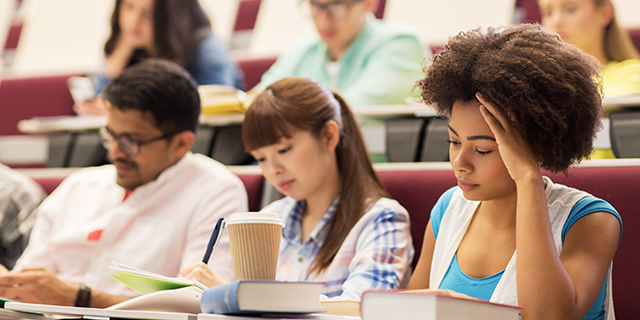 Steps #4 & #6:
During our discussion take notes so that you can fill out steps #4 & #6
Source:https://www.pewresearch.org/global/wp-content/uploads/sites/2/2017/11/GMD_17.10.03_Foreign-Students_Featured-Image.jpg
FOX
MIS
Learning Goals
FOX
MIS
What is a digital identity?
Source: The next revolution will be reclaiming your digital identity by Nik Milanovic, https://techcrunch.com/2017/10/17/the-next-revolution-will-be-reclaiming-your-digital-identity/
FOX
MIS
What can you do about it?
FOX
MIS
Digital identity management
FOX
MIS
Active digital identity management
FOX
MIS
Discussion
FOX
MIS
Community Platform
Only platform that integrates web, professional development & coursework.
Proprietary to the nationally ranked Fox School’s MIS department.
FOX
MIS
Digital Identity Management Assignment
FOX
MIS
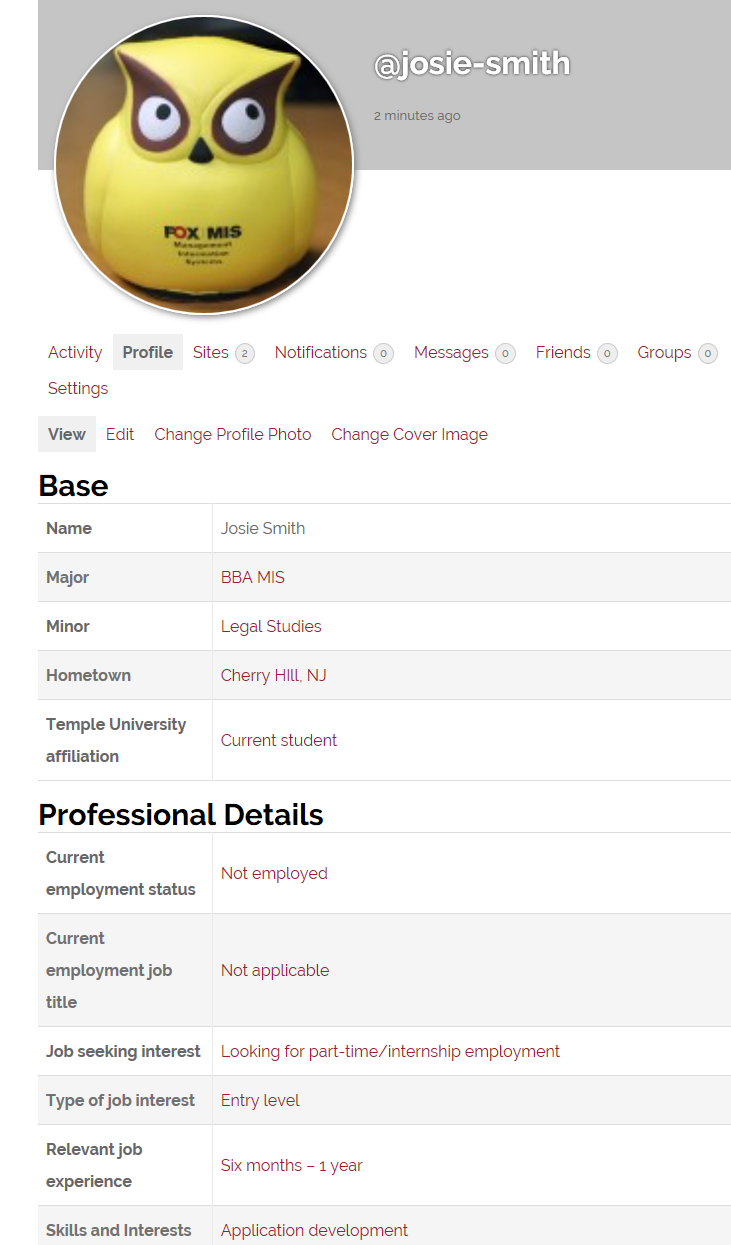 Digital Identity
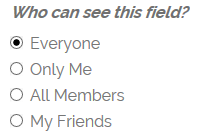 Question: Is the concept of individual privacy at odds with the need to create a public brand and remain accessible to others?
FOX
MIS
Digital Content
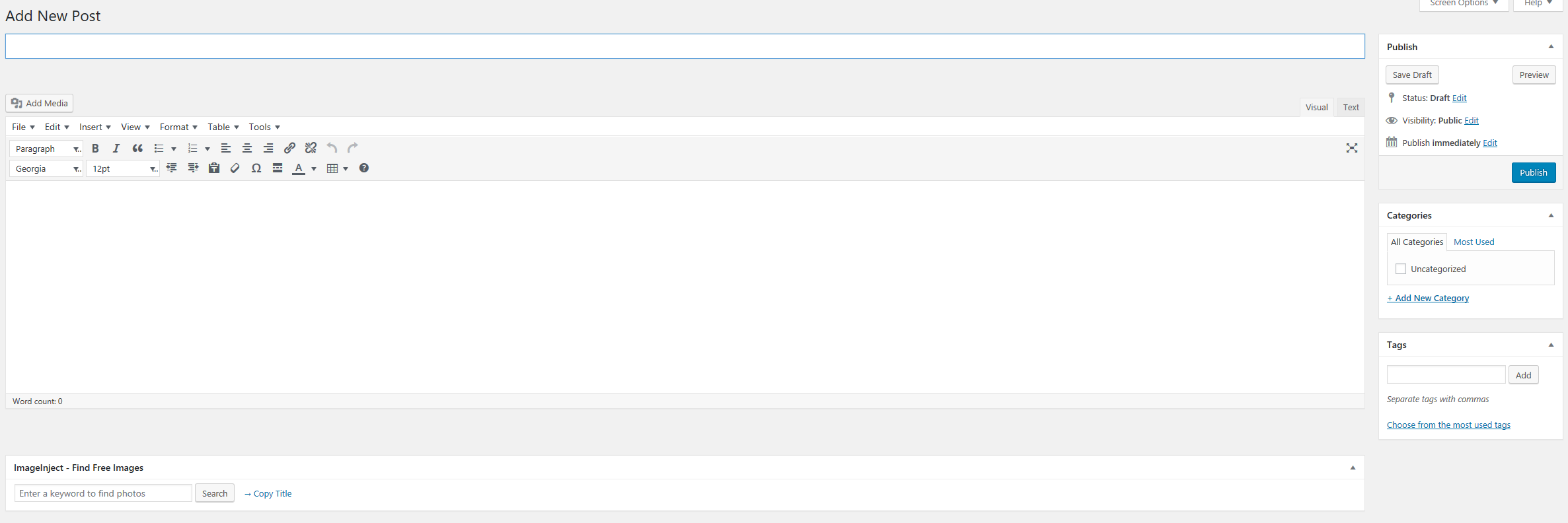 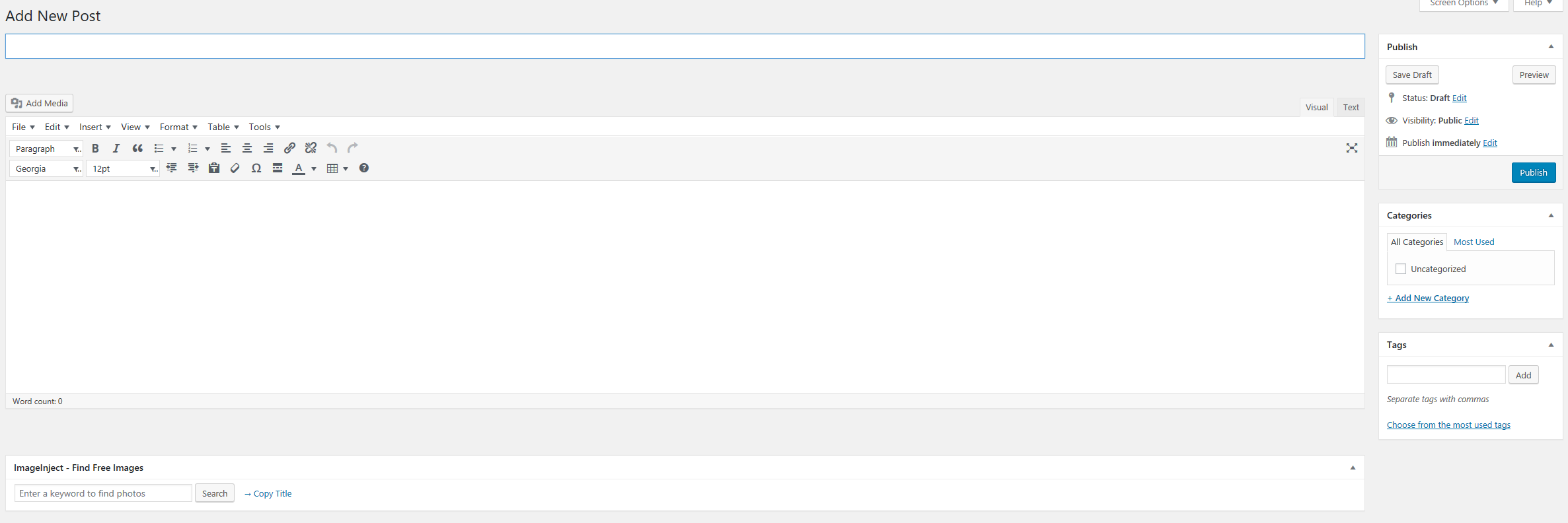 









The WordPress editor


FOX
MIS
MIS major e-portfolio design requirements
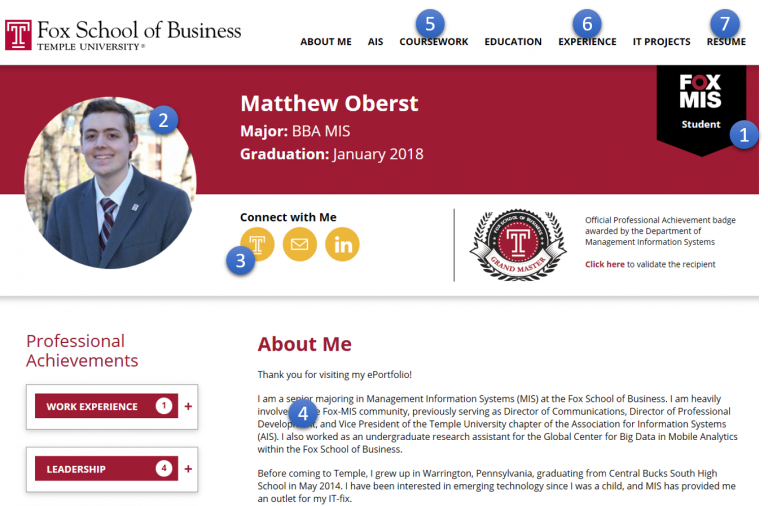 Student e-portfolio
Professional picture
Profile fields
About me (home) page
Coursework
Experienceand/orInterests
Resume as a PDF
FOX
MIS
Fox major e-portfolio design requirements
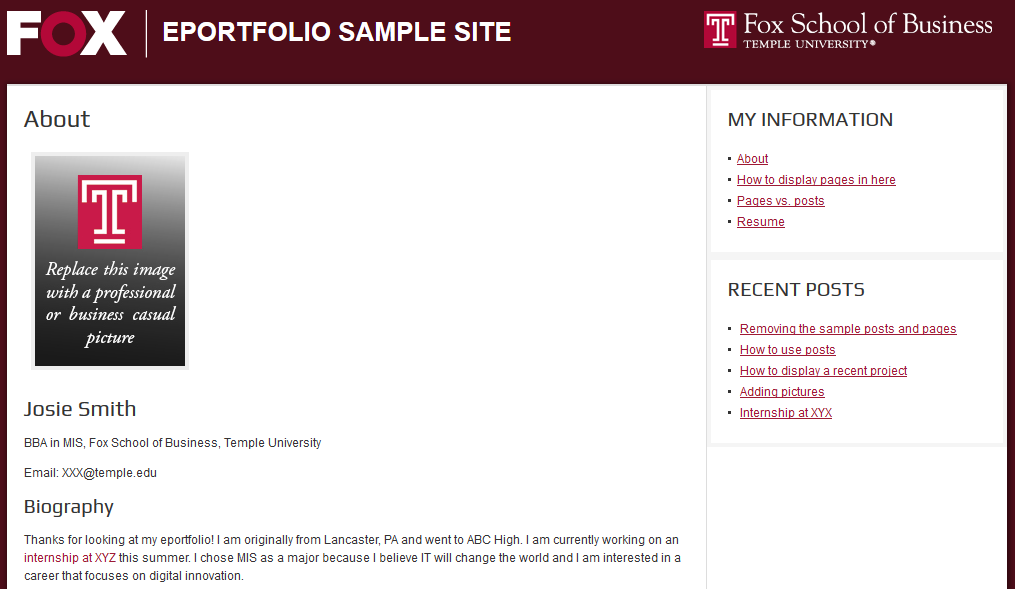 Professional picture
About me (home) page
Three pages including “My Interests”
Remove all extra posts and pages
2
3
1
FOX
MIS
E-portfolio tips
FOX
MIS
Communities of practice
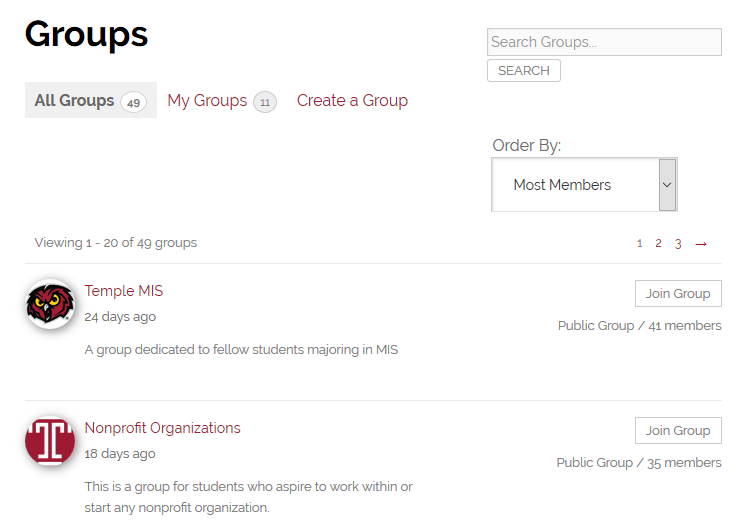 Source: http://en.wikipedia.org/wiki/Communities_of_practice
FOX
MIS
Next…
FOX
MIS
More to Come
Prepare with Readings & Videos before our next class!!!